Chap. 18 – Les effets des décisions de gestion
4 – Les ratios d’exploitation
Chap. 18 – Les effets des décisions de gestion
4 – Les ratios d’exploitation
Il existe des nombreux ratios et chaque société les sélectionne en fonction du degré d’analyse quelle souhaite réaliser. 
Ces ratios ou batteries de ratios sont ensuite regroupés dans un tableau de bords qui permet de suivre leur évolution.
Chap. 18 – Les effets des décisions de gestion
4 – Les ratios d’exploitation
Les ratios d’évolution évaluent l’évolution de chaque poste du compte de résultat. Ils servent de point de départ à une analyse plus approfondie.
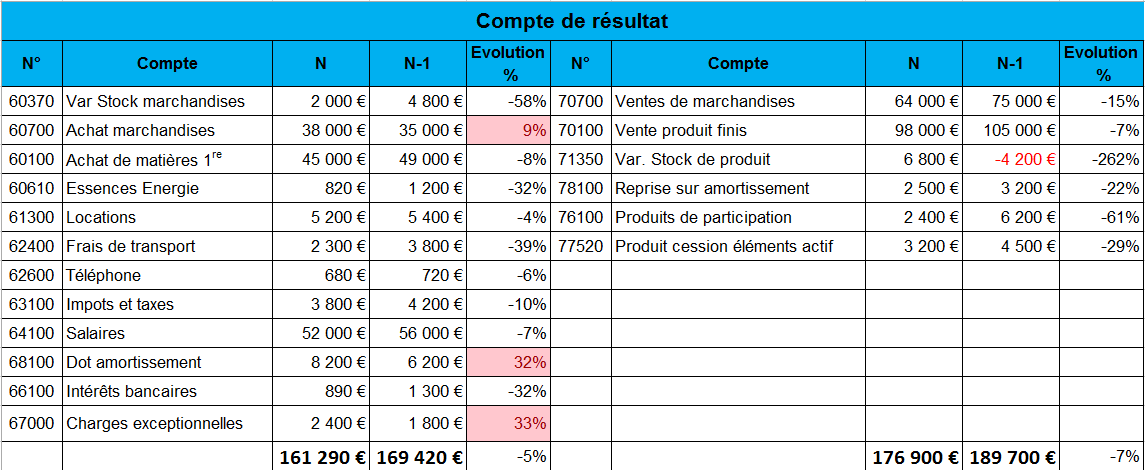 Chap. 18 – Les effets des décisions de gestion
4 – Les ratios d’exploitation
Une deuxième série de ratios d’évolution analyse l’évolution de chaque poste du  TSIG.
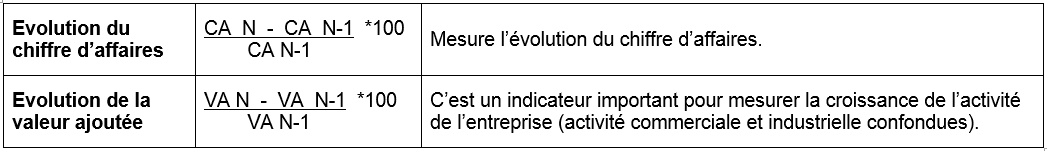 (1) Les ratios sont exprimés sous forme de pourcentages.
Chap. 18 – Les effets des décisions de gestion
4 – Les ratios d’exploitation
Ratios de rentabilité de l’exploitation
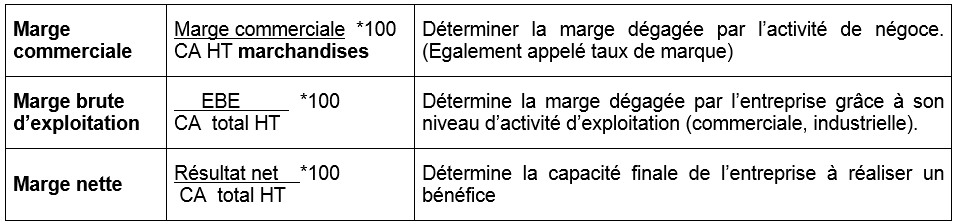 Chap. 18 – Les effets des décisions de gestion
4 – Les ratios d’exploitation
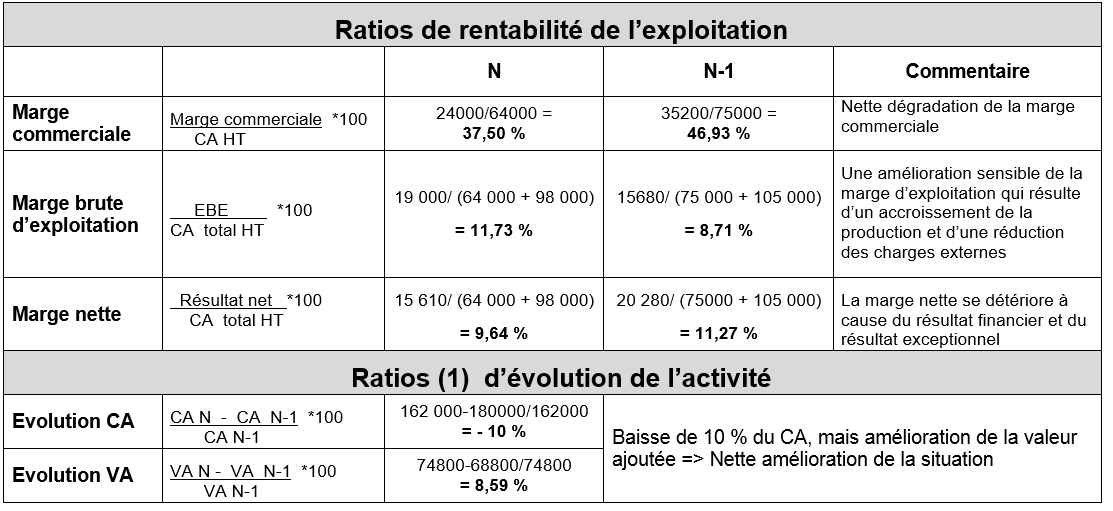